Посетите Новосибирский 
зоопарк
Наш зоопарк
В нашем зоопарке вы можете увидеть удивительных животных!
Там вы можете  посмотреть на разных рыб
и ночных  зверей!
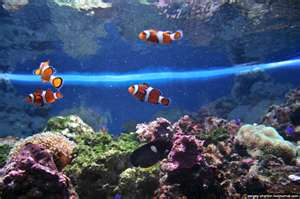 А что ещё?
Вы сможете покормить зверей.
Подержать морских черепах.
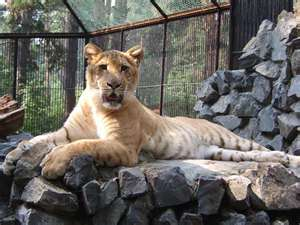 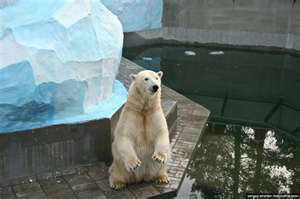 Особенныеживотные
У нас в зоопарке имеются страусы. Но не пытайтесь засунуть им руки! 
Также у нас есть разные птицы!
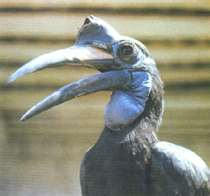 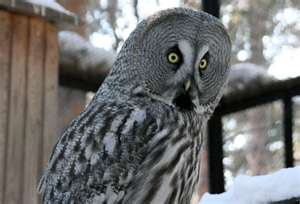 ПРИЕЗЖАЙТЕ В НАШ ЗООПАРК!!!
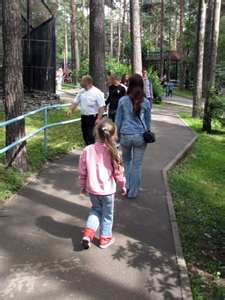